g
Griffith Uni – Series 4 Ureas and Carbamates
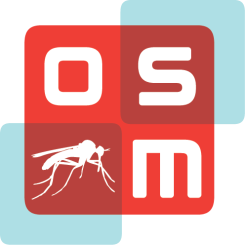